Annotation semi-automatique de base de données
d’images complexes non standardisées
Guillaume PICAUD1,3                     Marc CHAUMONT1,2                     Gérard SUBSOL1                     Luc TEOT3
1Equipe ICAR, LIRMM, Univ. Montpellier, CNRS, Montpellier, France
2Univ. Nîmes France
3Cicat-Occitanie, Montpellier, France
guillaume.picaud@lirmm.fr
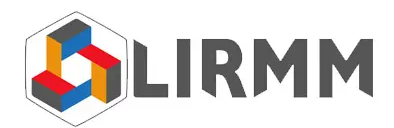 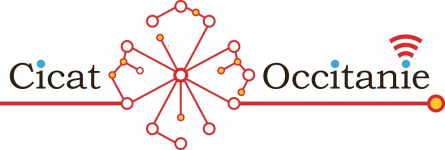 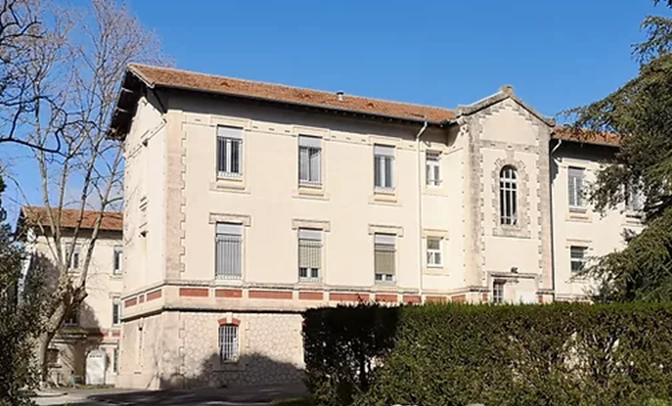 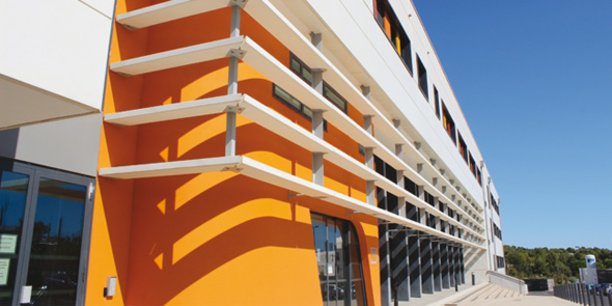 1
Les plaies chroniques : un problème de santé publique
plaie chronique = 4 à 6 semaines d’évolution sans cicatrisation
Des étiologies variées  : ulcère 66% , escarre 23% , pied diabétique 11% …
700 000 porteurs,  8 000 amputations,  3 500 décès /an en France
10% du nombre total d’hospitalisations,  1 Md€/an pour escarres et ulcères à domicile
Protocole de soin spécifique à chaque patient
Vieillissement de la population, pénurie de soignants
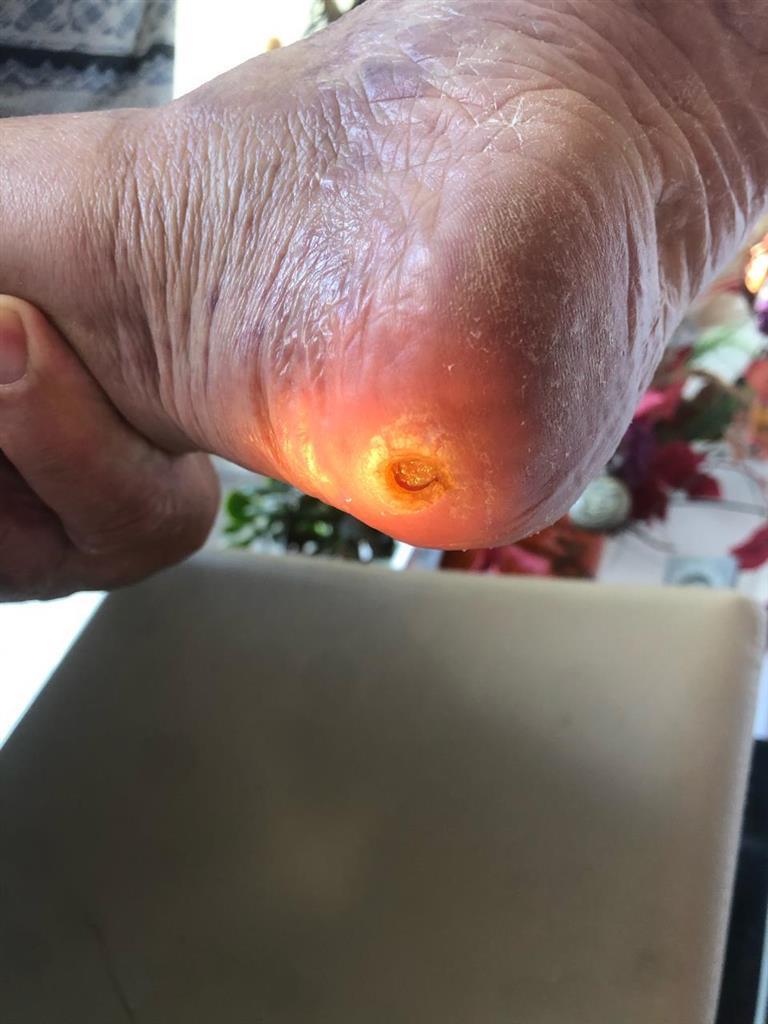 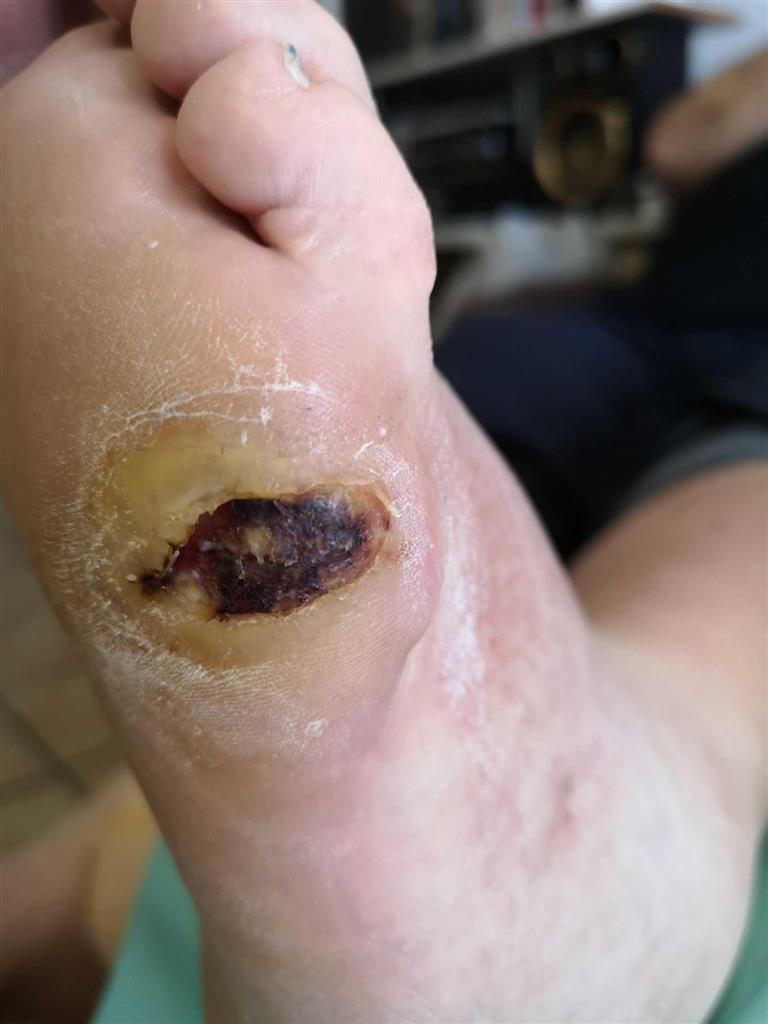 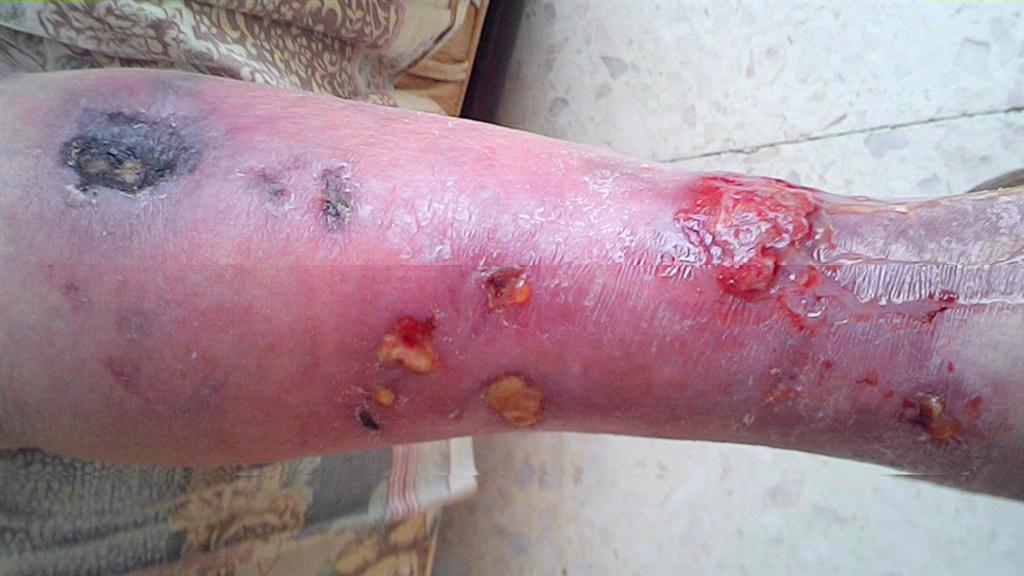 2
Développement d’outils d’IA pour assister le praticien
Détection
Segmentation
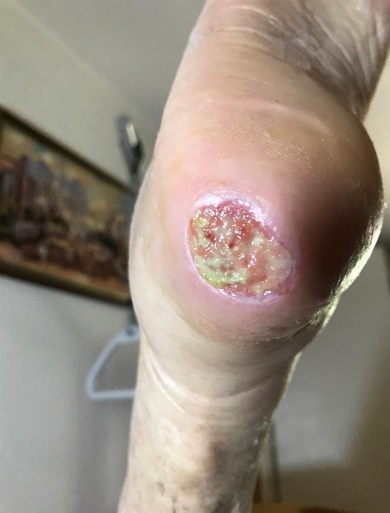 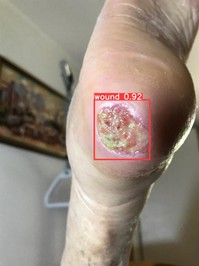 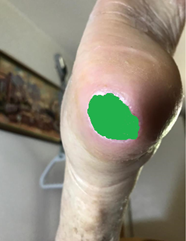 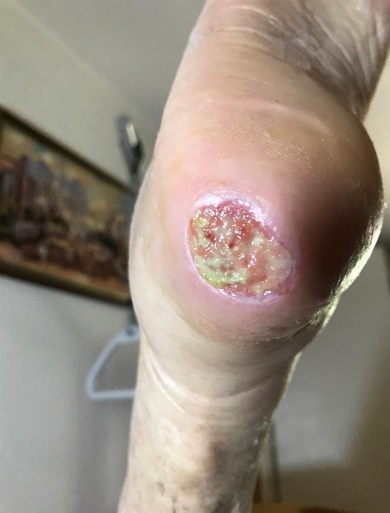 Classification
Analyse
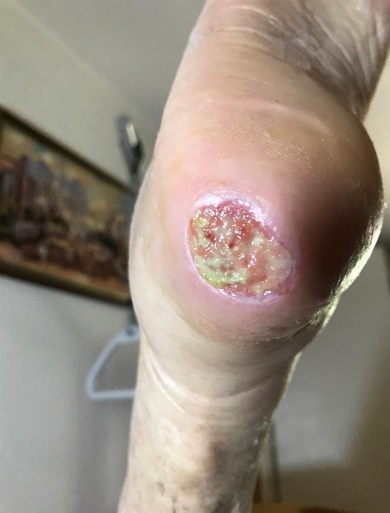 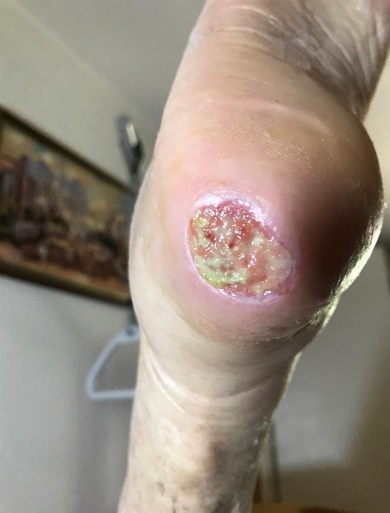 Escarre
Ulcère
Pied diabétique
Plaie post-opératoire
Plaie traumatique
Plaie cancéreuse
Brûlure
Stomie
Angiodermite
3
Cicat-Occitanie : une base de données d’images
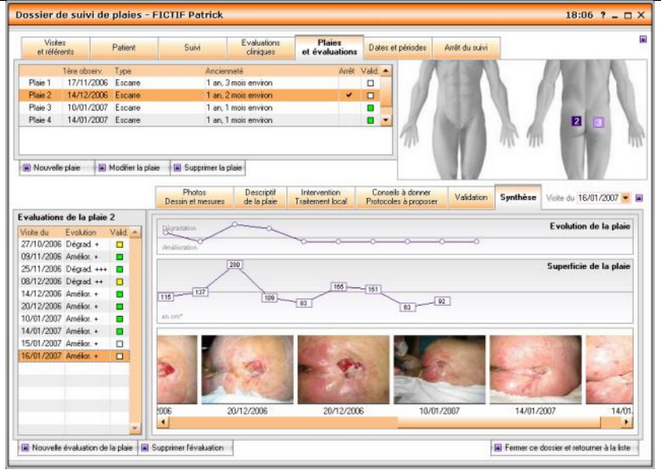 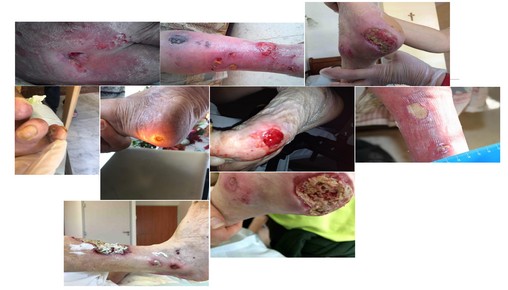 Plus de 133 000 images liées au dossier médical d’environ 19 000 patients
Acquisition non contrôlée : appareils, praticiens, résolution, taille, éclairage, angle de vue, champ de vue, arrière-plan, mise au point …
4
Application à la détection
Pas d’annotation (boîte englobante)
Annotation manuelle = 6 secondes minimum par image (1 plaie) par un expert
 Algorithme d’annotation semi-automatique
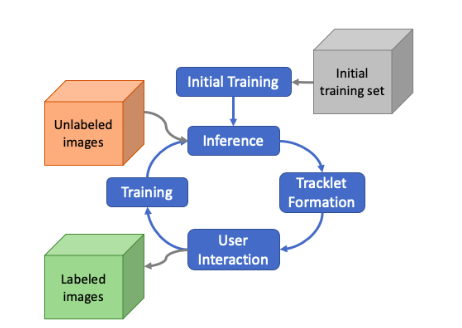 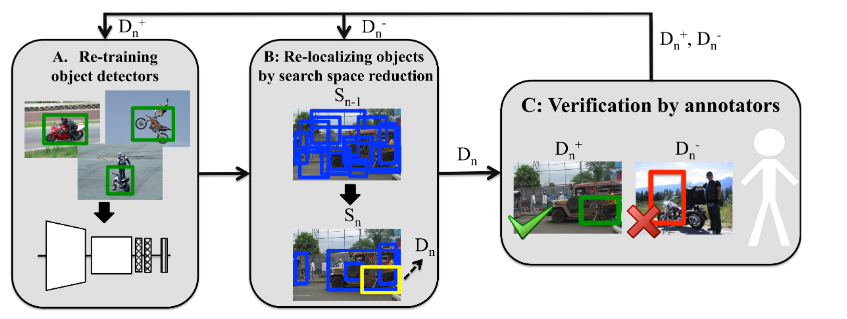 D.P Papadopoulos et al., "We don’t need no bounding boxes: Training object class detectors using only human verification« , CVPR 2016
K.G. Ince et al., "Semi-automatic annotation for visual object tracking« , Workshop ICCV, 2021
Méthode incrémentale supervisée par un expert
Initialisation avec une base de données annotée de référence, Diabetic Foot Ulcer Challenge 
[https://dfu2020.grand-challenge.org]
5
Protocole d’annotation incrémentale semi-automatique
B
division
B1*= L0*
L0
B0*
B1*
R1
train
inference
ajout
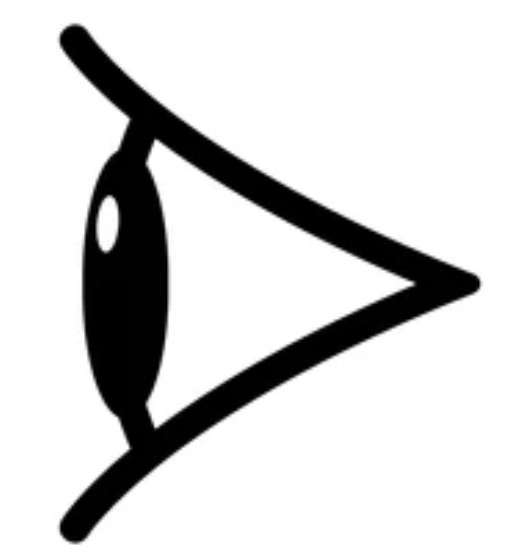 Ri
R0
L0’
L0*
inspection
Etat de la base de données DFUC_2020
B0*
Li
Lot d’images à vérifier
‘  : avec prédiction du réseau
* : vérifié par l’annotateur
Ri
Etat du réseau
Etat de la base de données du Cicat-Occitanie :
* : vérifiée par l’annotateur
Bi
6
Protocole d’annotation incrémentale semi-automatique
B
division
B2*= B1*⊕ L1*
L1
B0*
B1*
R2
train
inference
ajout
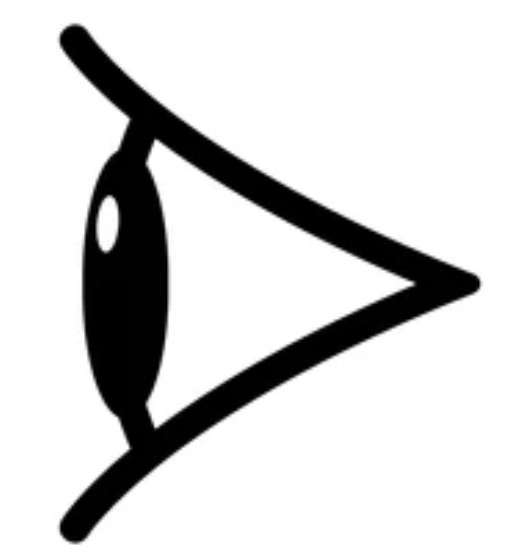 Ri
R1
L1’
L1*
inspection
Etat de la base de données DFUC_2020
B0*
Li
Lot d’images à vérifier
‘  : avec prédiction du réseau
* : vérifié par l’annotateur
Ri
Etat du réseau
Etat de la base de données du Cicat-Occitanie :
* : vérifiée par l’annotateur
Bi
7
Protocole d’annotation incrémentale semi-automatique
B
division
Bi+1*= Bi*⊕ Li*
Li
B0*
Bi*
Ri+1
train
inference
ajout
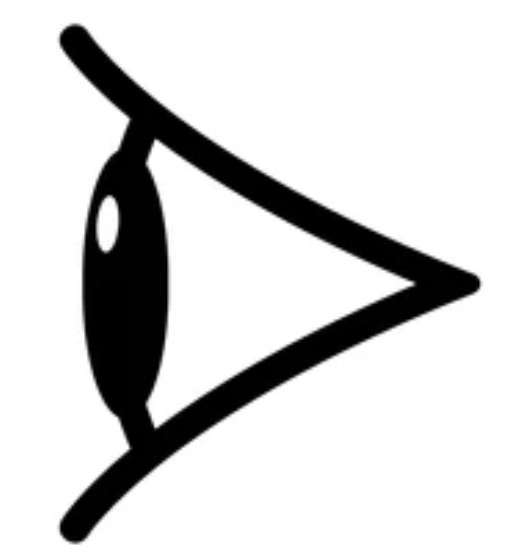 Ri
Ri
Li’
Li*
inspection
Etat de la base de données DFUC_2020
B0*
Li
Lot d’images à vérifier
‘  : avec prédiction du réseau
* : vérifié par l’annotateur
Ri
Etat du réseau
Etat de la base de données du Cicat-Occitanie :
* : vérifiée par l’annotateur
Bi
8
Préparation des données
Lval
Annotation manuelle
L1
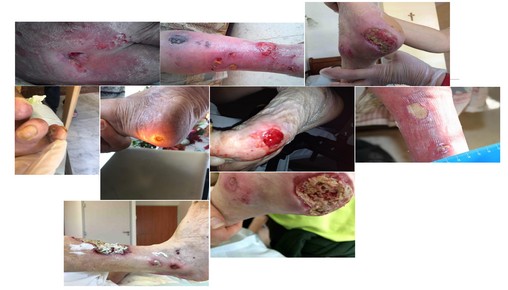 Tirage aléatoire
&
Vérification du ratio
L2
L3
9
Méthode
Machine : 
GPU : GeForce GTX TITAN X

Algorithme :




www.github.com/ultralytics/yolov5

Yolov5x (86M paramètres)
Epochs : 60
Pre training : ImageNet 
Hyperparamètres : HyperVoc

Annotateur : 

Accepter annotation
Supprimer annotation
Modifier annotation
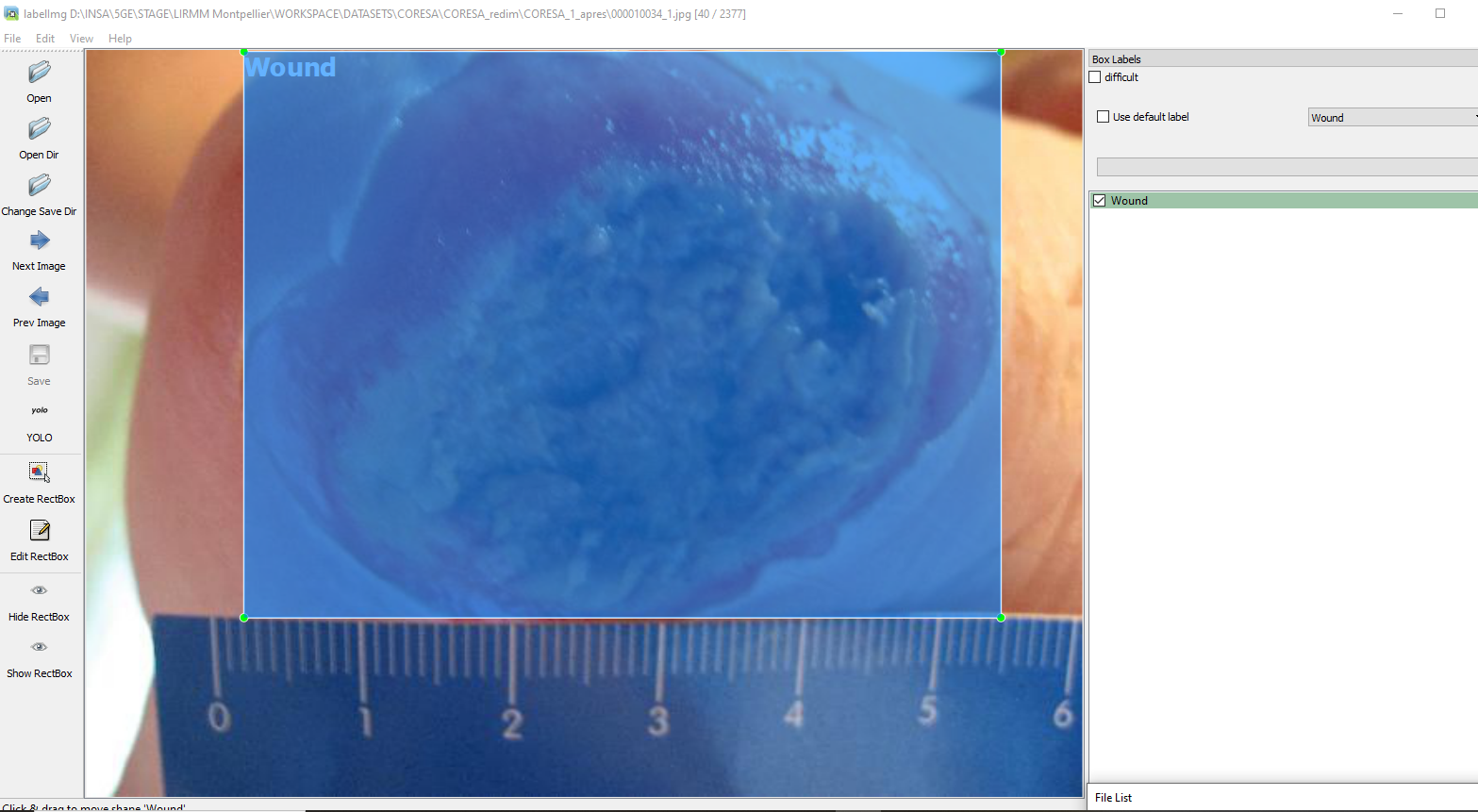 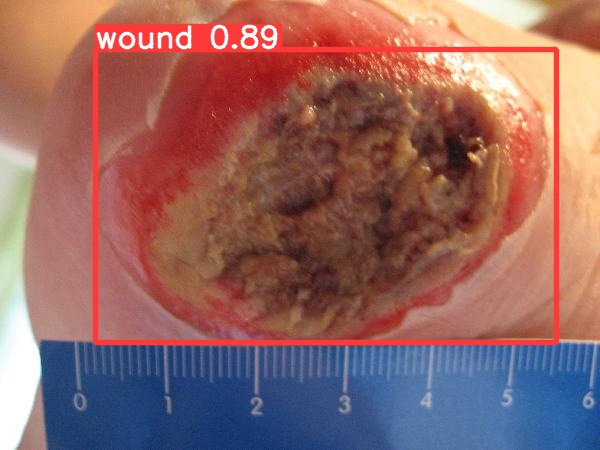 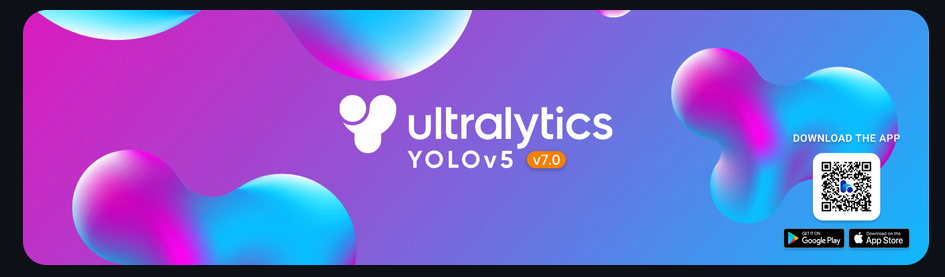 https://github.com/heartexlabs/labelImg
10
Vérité terrain
Métriques d’évaluation
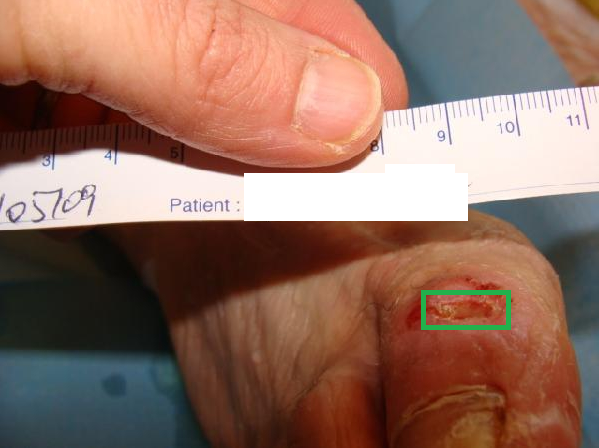 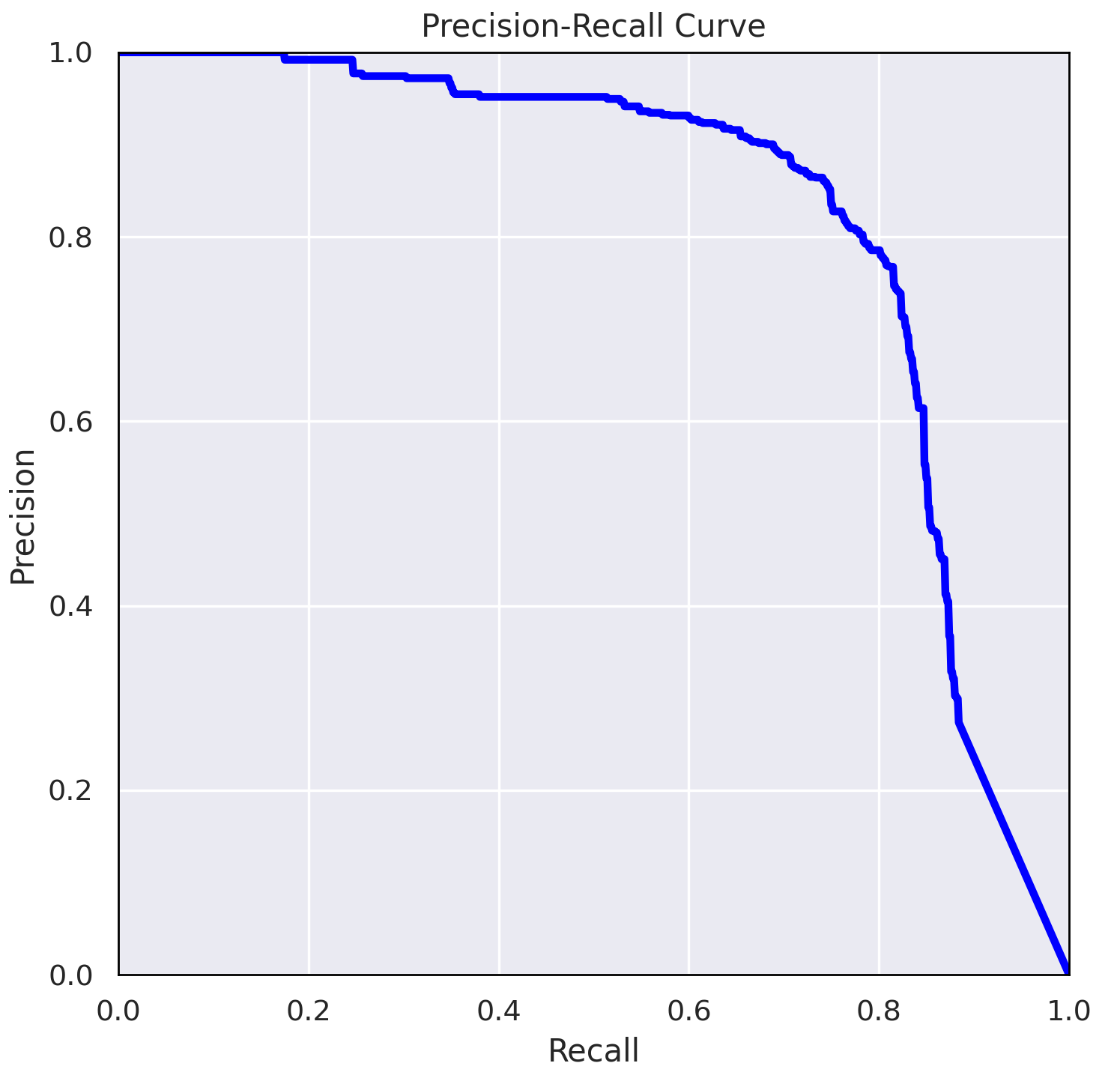 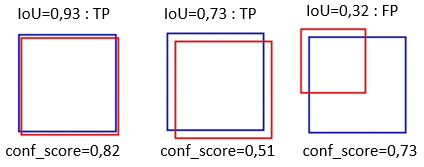 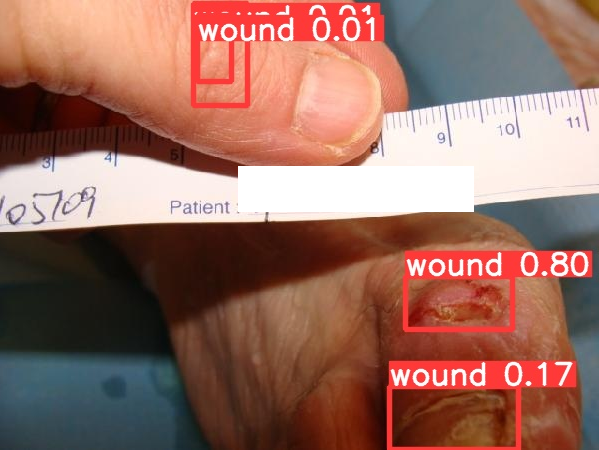 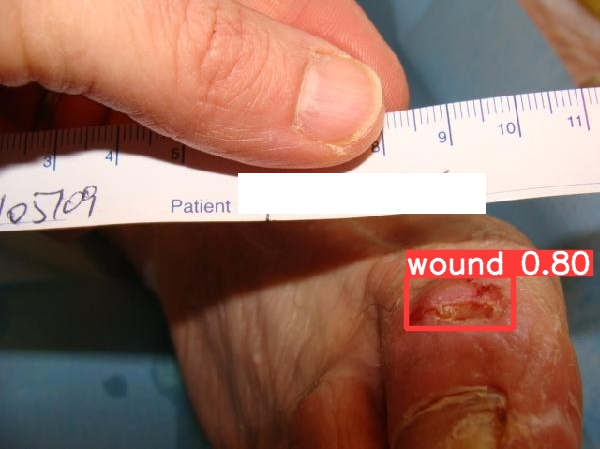 IoU_thr
Prédiction  non filtrée
Prédiction  filtrée
conf_thr
Précision moyenne AP50  :	 	IoU_thr=0,5 ; conf_thr variable
Précision moyenne @[0,50 : 0,95] : 	conf_thr=0,01 ; IoU_thr variable
Précision
Rappel
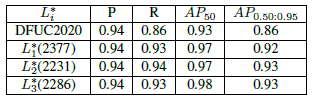 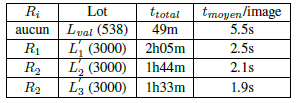 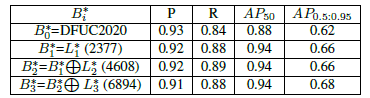 Résultats
Conservation P, R,  Lval, AP50 et AP[0,50:0,95]

Fluctuations  P et R ; amélioration AP50 et AP[0,50:0,95]. => Augmentation IoU et confiance

Division du temps d’annotation par 2 tout en assurant l’observation de toutes les images
12
[Speaker Notes: AP50 et AP50_95 
Augmentation du seuil de confiance pourrait être utilisé pour limiter le temps de validation 
A l’avenir,]
Perspectives
Plutôt perspectives ?
Peut-on utiliser le score de confiance de chaque BB ?
Histogramme 1 :
Effectif Lval / seuil de conf en abscisse

Histogramme 2 :
P / seuil de conf (TP/TP+FP sur toutes les BB du pas de score considéré)

Si P(0,9-1) élevé alors pas besoin de le vérifier.
On enlève alors x % de la BDD à vérifier….

Et on pourrait même montrer que cet histo évolue en fonction des itérations…
Intervalle [0,9:1]  => 231 TP + 9 FP  soit 44% de Lval
13
Bizarre, VP/FP n’est pas un paramètre classique…. On préfère R ou P (2 histogrammes ?)… ou alors que P puisqu’on ne peut pas rajouter de nouvelle B.

SI P>95 % alors pas besoin de vérifier.
Merci pour votre attention
14
Annotation semi-automatique de base de données
d’images complexes non standardisées
Guillaume PICAUD1,3                     Marc CHAUMONT1,2                     Gerard SUBSOL1                     Luc TEOT3
1Equipe ICAR, LIRMM, Univ. Montpellier, CNRS, Montpellier, France
2Univ. Nîmes France
3Cicat-Occitanie, Montpellier, France
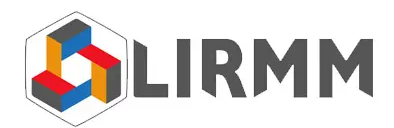 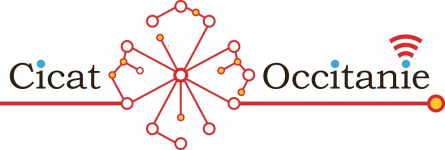 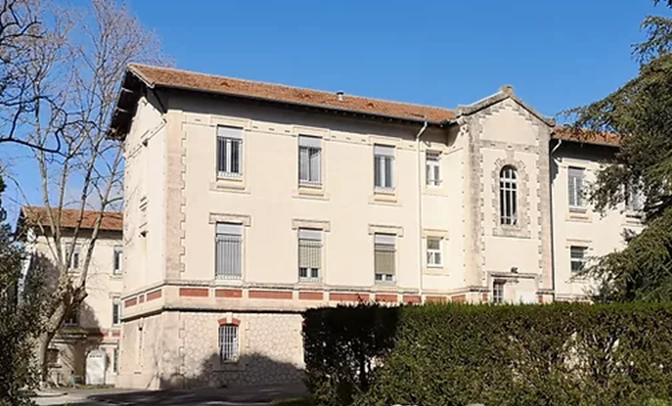 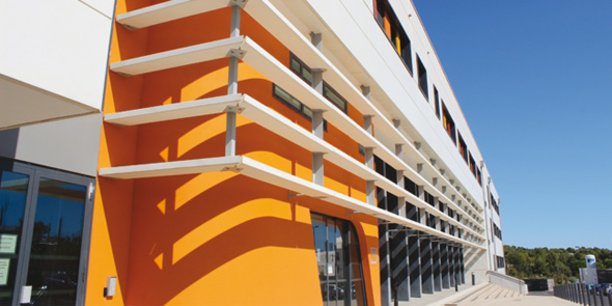 15
ANNEXE
16
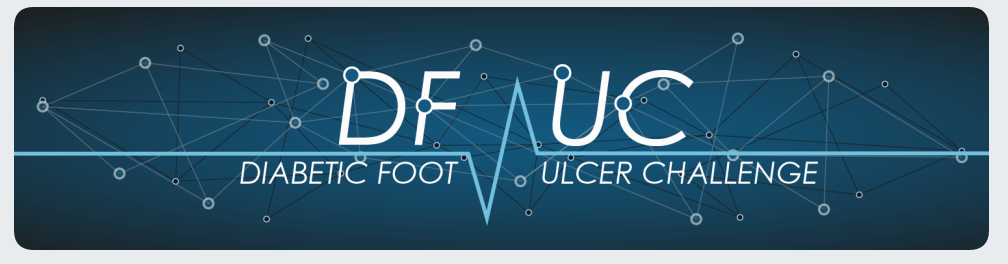 Nécessite de grosses bases de données annotées :
Bases de données publiques (ex. DFUC) mais limitées (acquisition contrôlée, pathologie spécifique)
Bases de données à construire
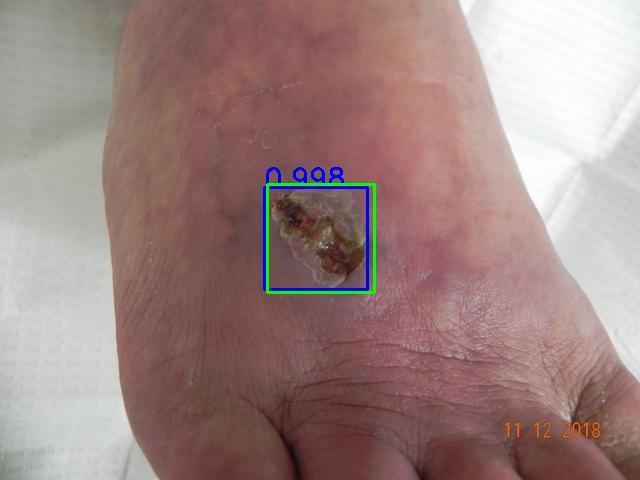 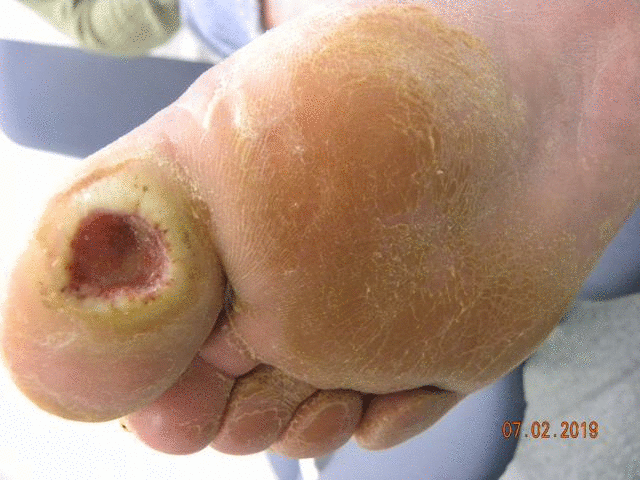 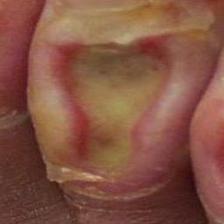 https://dfu-2021.grand-challenge.org/
https://dfu2020.grand-challenge.org/
https://dfuc2022.grand-challenge.org/
17
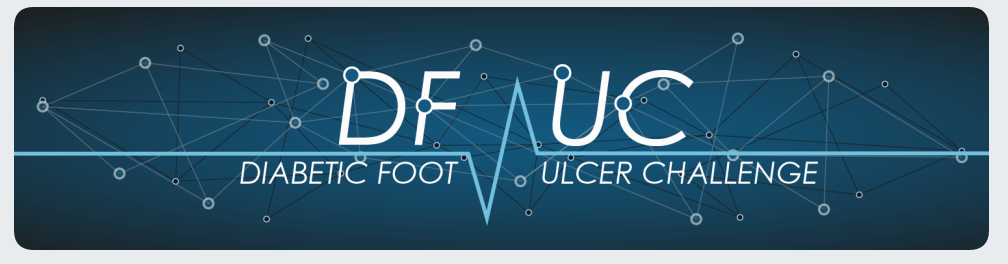 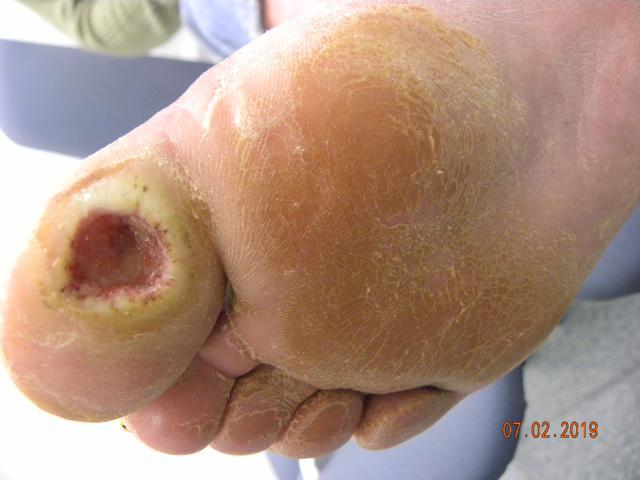 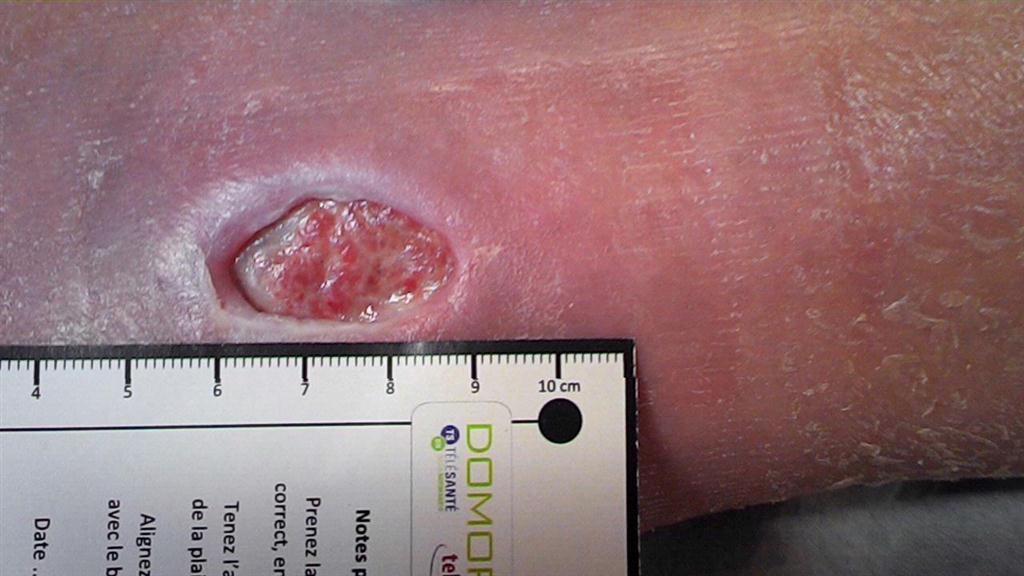 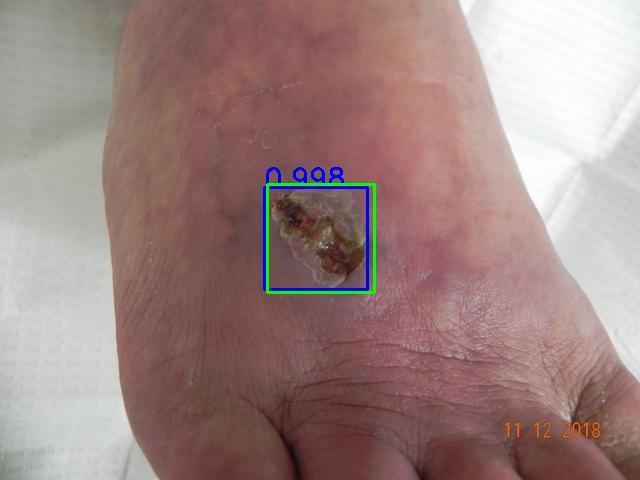 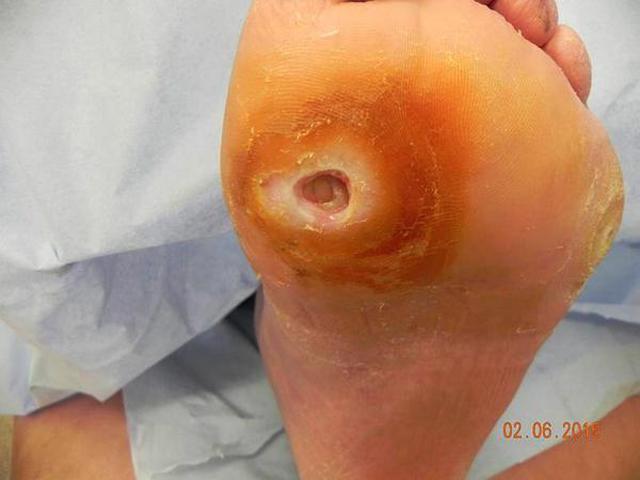 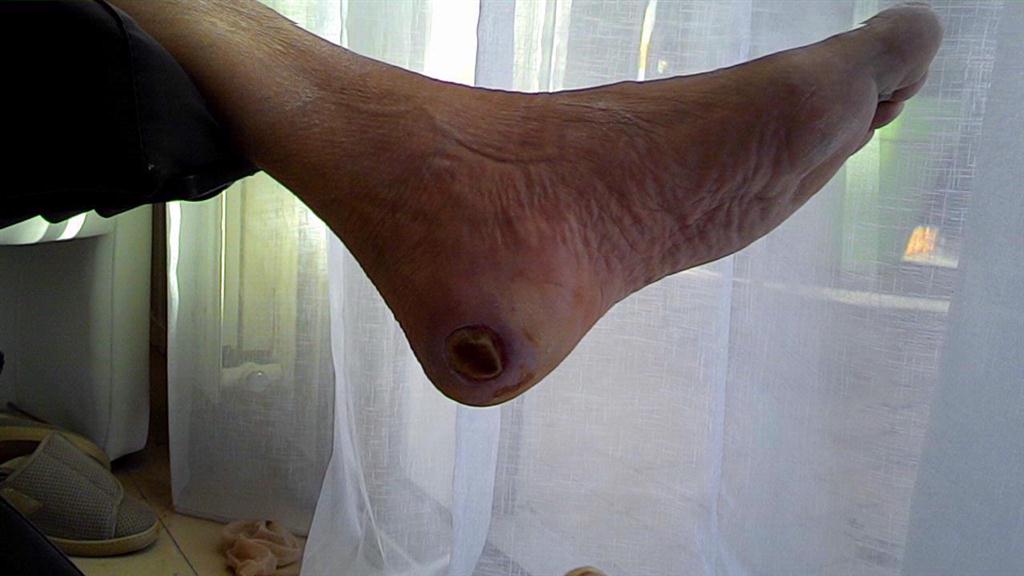 Images issues du Diabetic Foot Ulcer Challenge 2020
Images issues du Cicat-Occitane
18
Actuellement au Cicat-Occitanie :
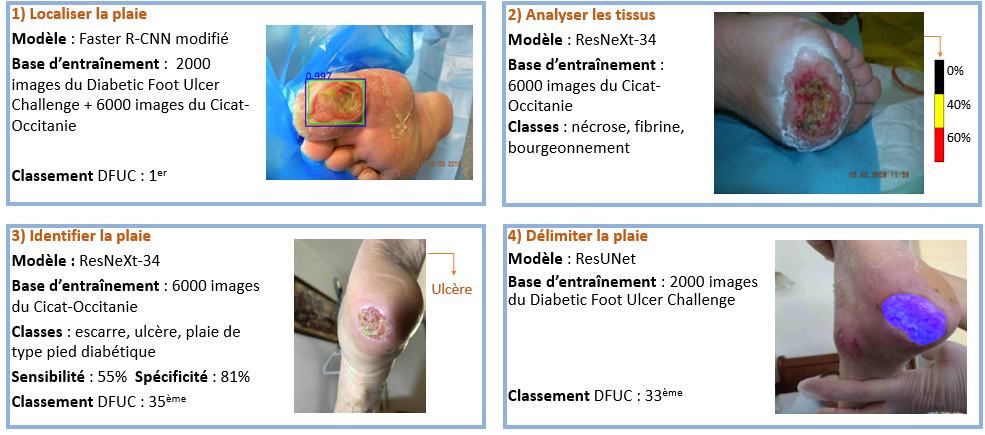 19
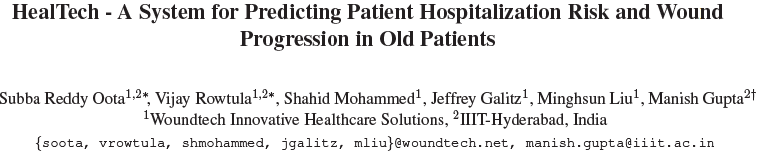 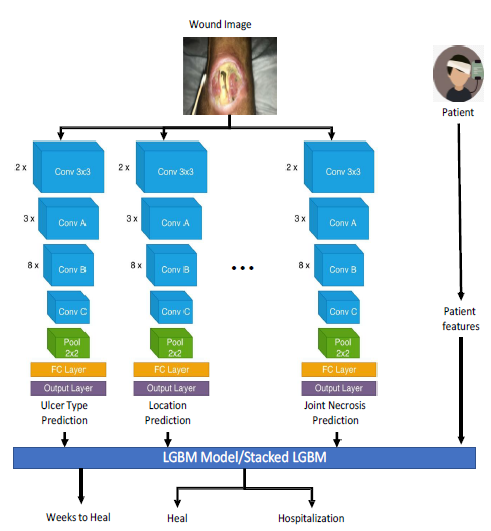 Conférence WACV, 2021
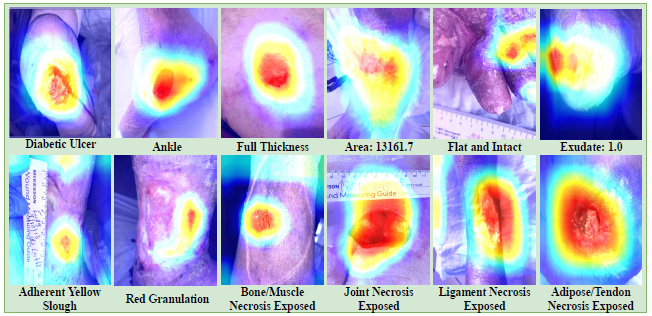 20
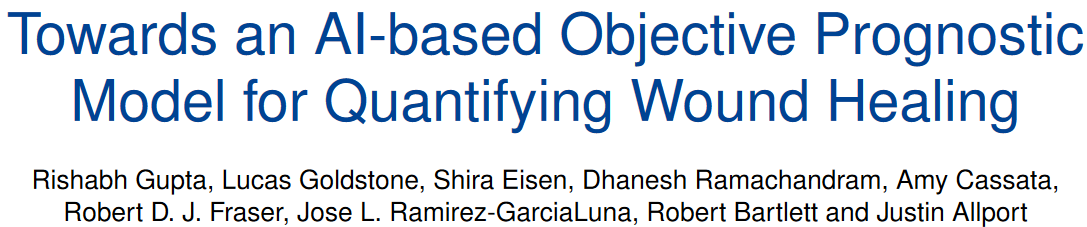 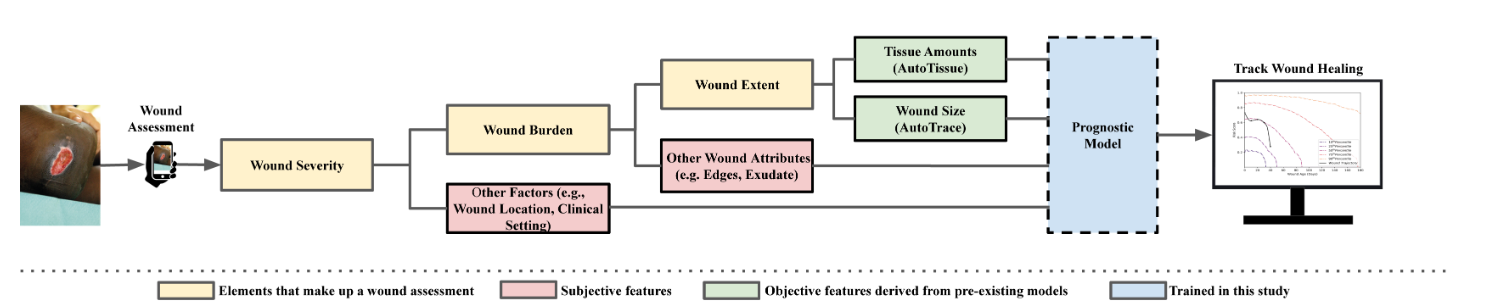 IEEE JOURNAL OF BIOMEDICAL AND HEALTH INFORMATICS, 2022
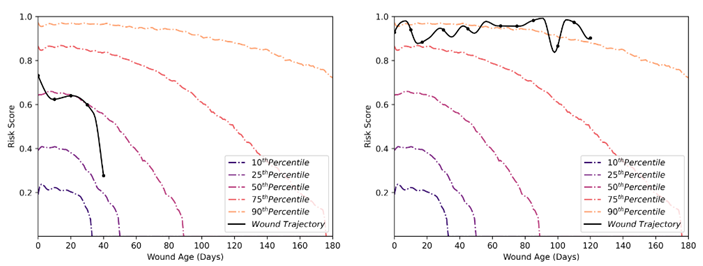 21
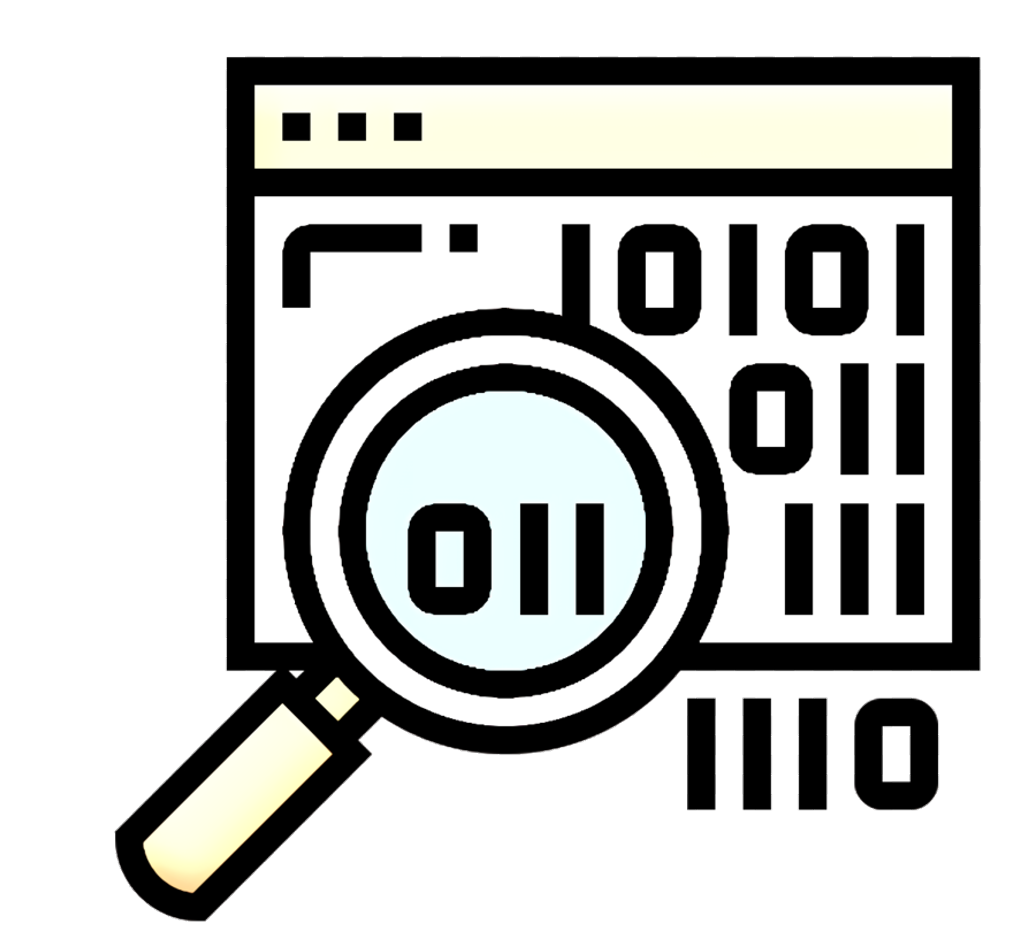 Expert
(server)
Clinicien certifié







Professionnel de santé
(smartphone/tablette)
Au lit du patient
Collaborations
Échange de BDD ou d’algorithmes d’IA
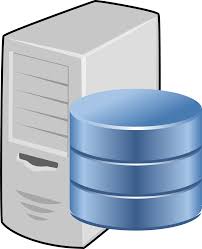 Base de données centralisée stockée dans un environnement protégé
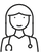 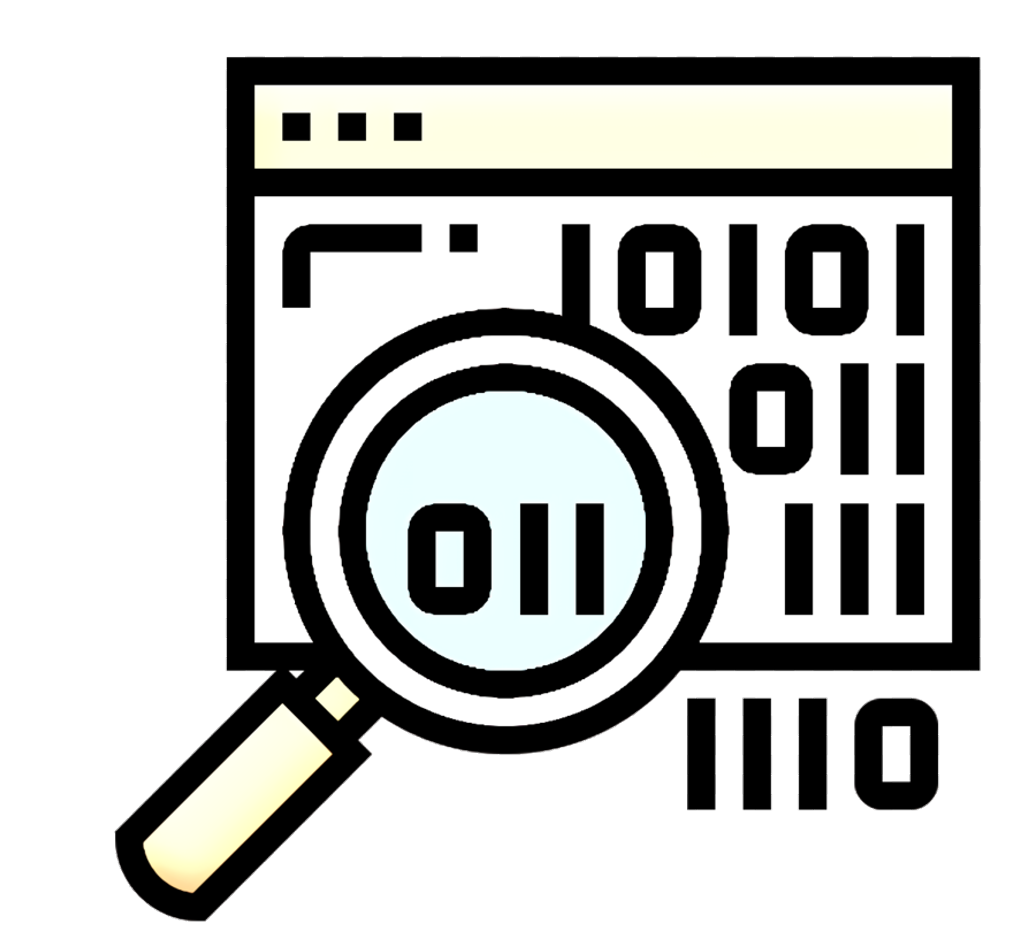 Entraînement de l’algorithme IA
Renseignement (images+ infos cliniques)
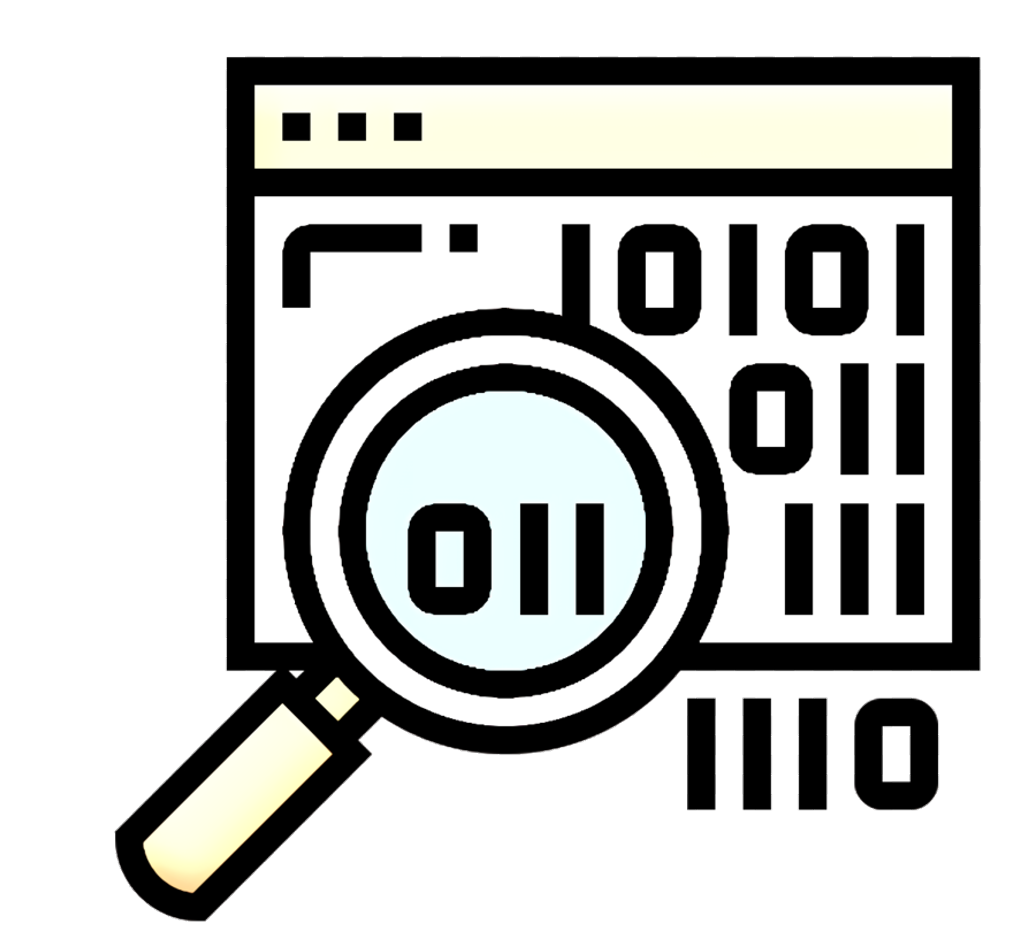 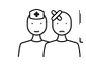 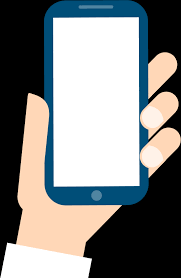 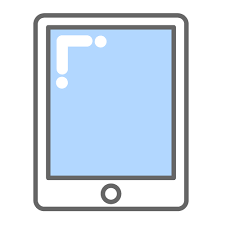 Algorithme embarqué
22
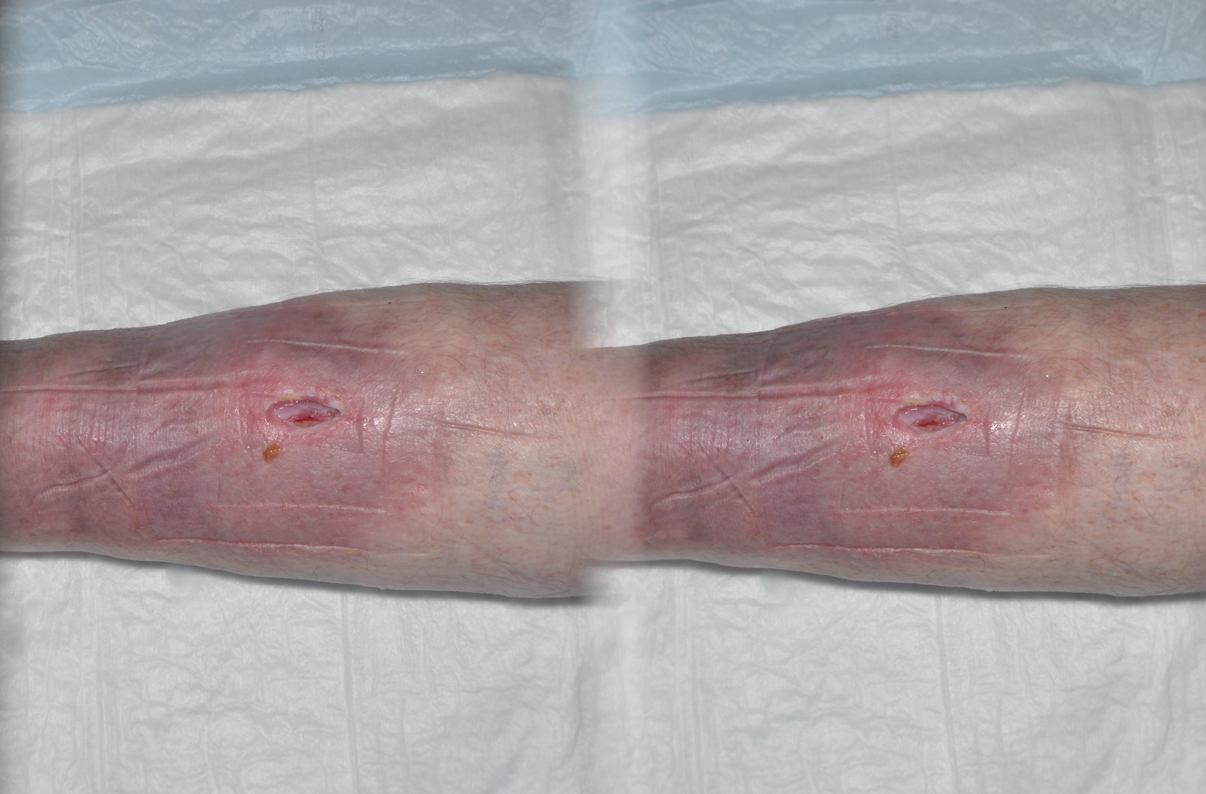 23
La téléconsultation : une adaptation du modèle de santé ?
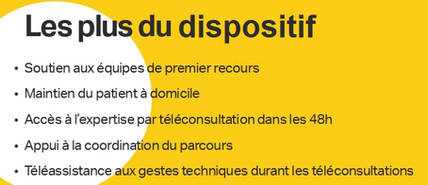 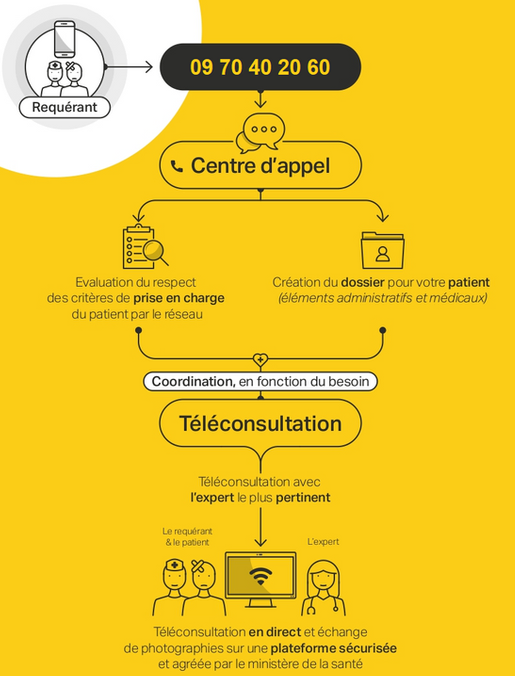 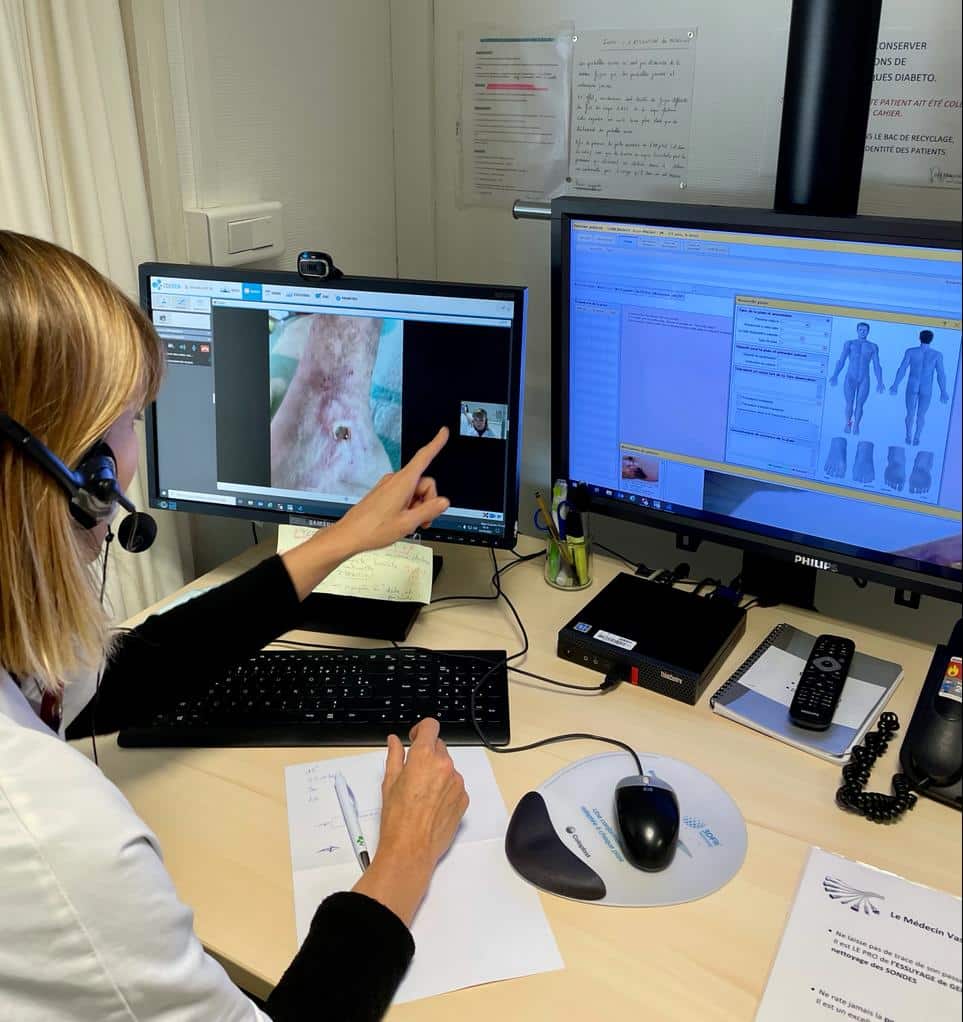 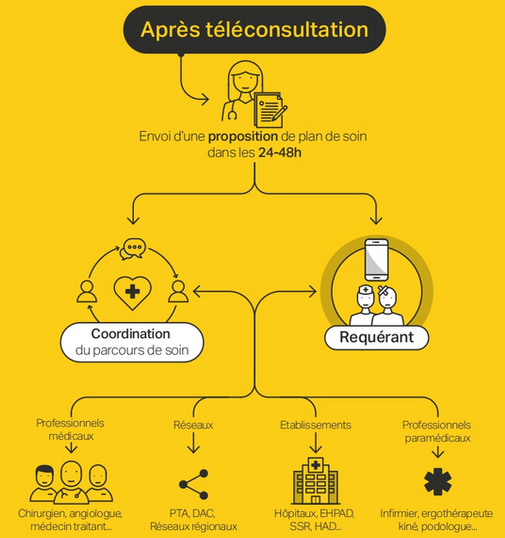 24
[Speaker Notes: Un modèle émergent : la télémédecine (ne pas déplacer les patients, même qualité de soins , meilleure exploitation du réseau médical, montée en compétences)  
Constitution d’une base de données
Une base de données à l’acquisition non standardisées
Article51
Exploiter la totalité de la base de données 
Contrainte d’experts]
Quelles sont les informations dont le médecin a besoin ?
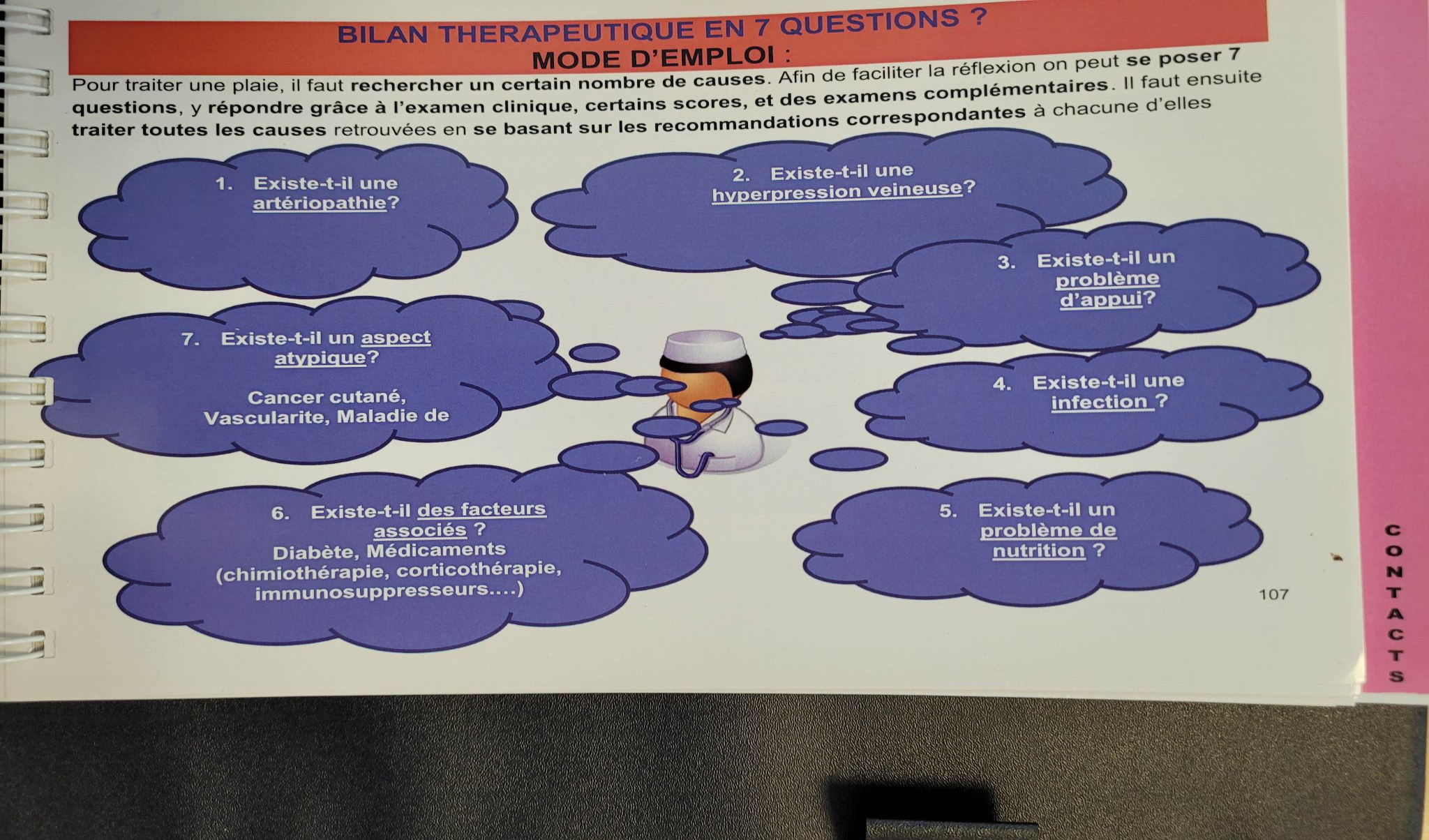 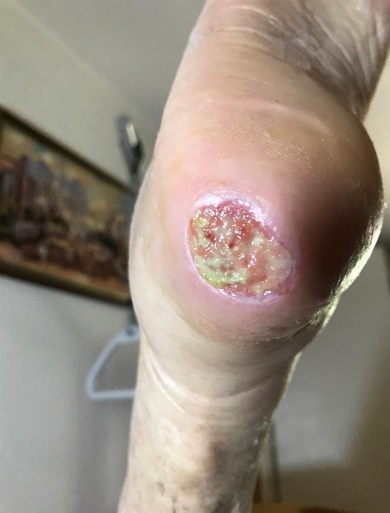 Déterminer l’étiologie et la sévérité actuelle de la plaie :
Examen Vasculaire : artères et veines
Interrogatoire patient : Problème d’appui , nutrition, facteurs associés 
Signe d’infection
Exploration de la plaie   
Aspect atypique
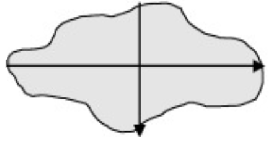 Trouver le protocole de soin le plus adapté :
Exsudat, Odeur, Douleur 
Etat de la peau périe lésionnelle
Biopsie bactériologique / osseuse
Suivre des indicateurs au cours du temps :
Surface
Répartition des tissus
25